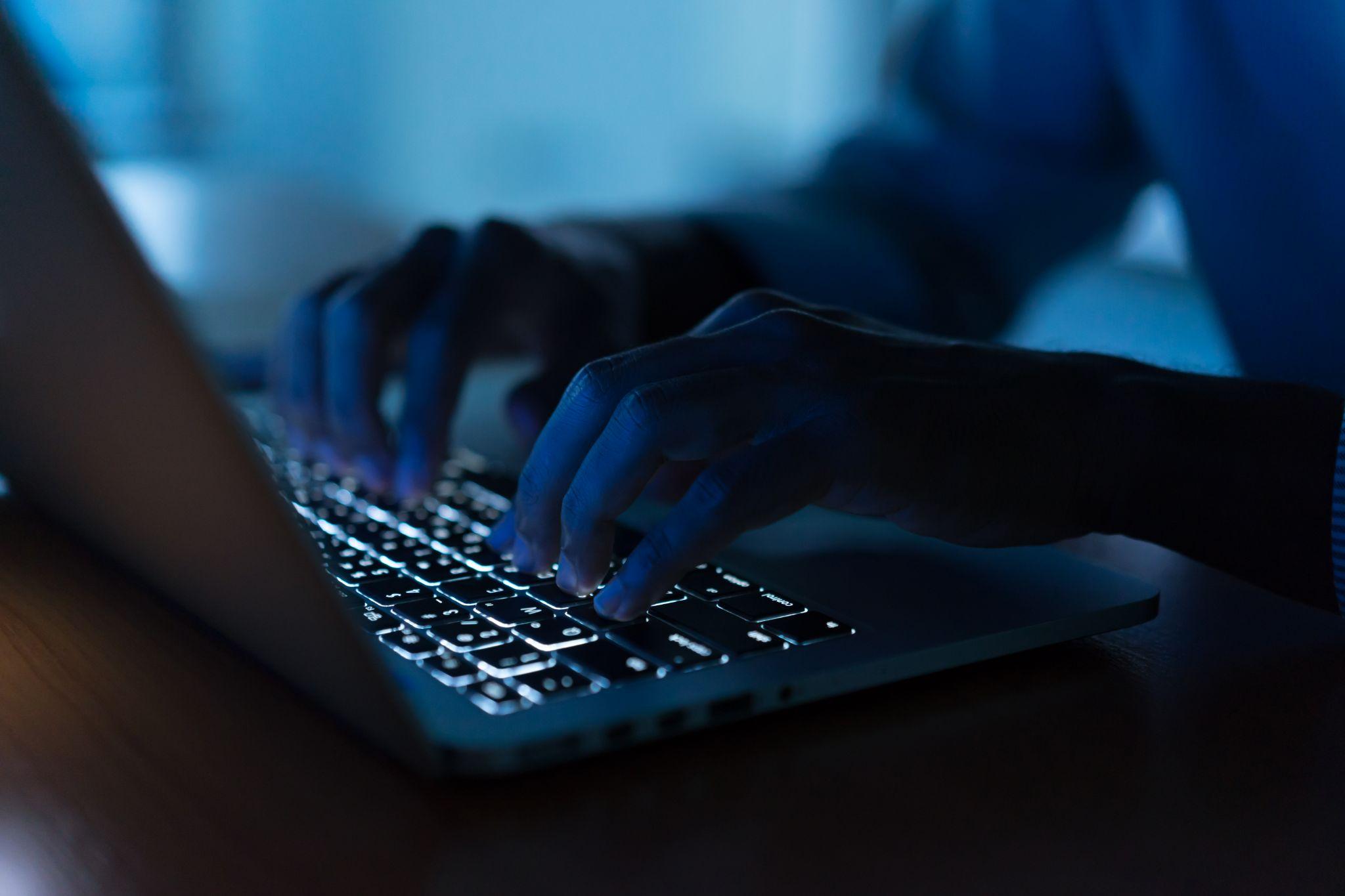 Cyberagendaen 2024
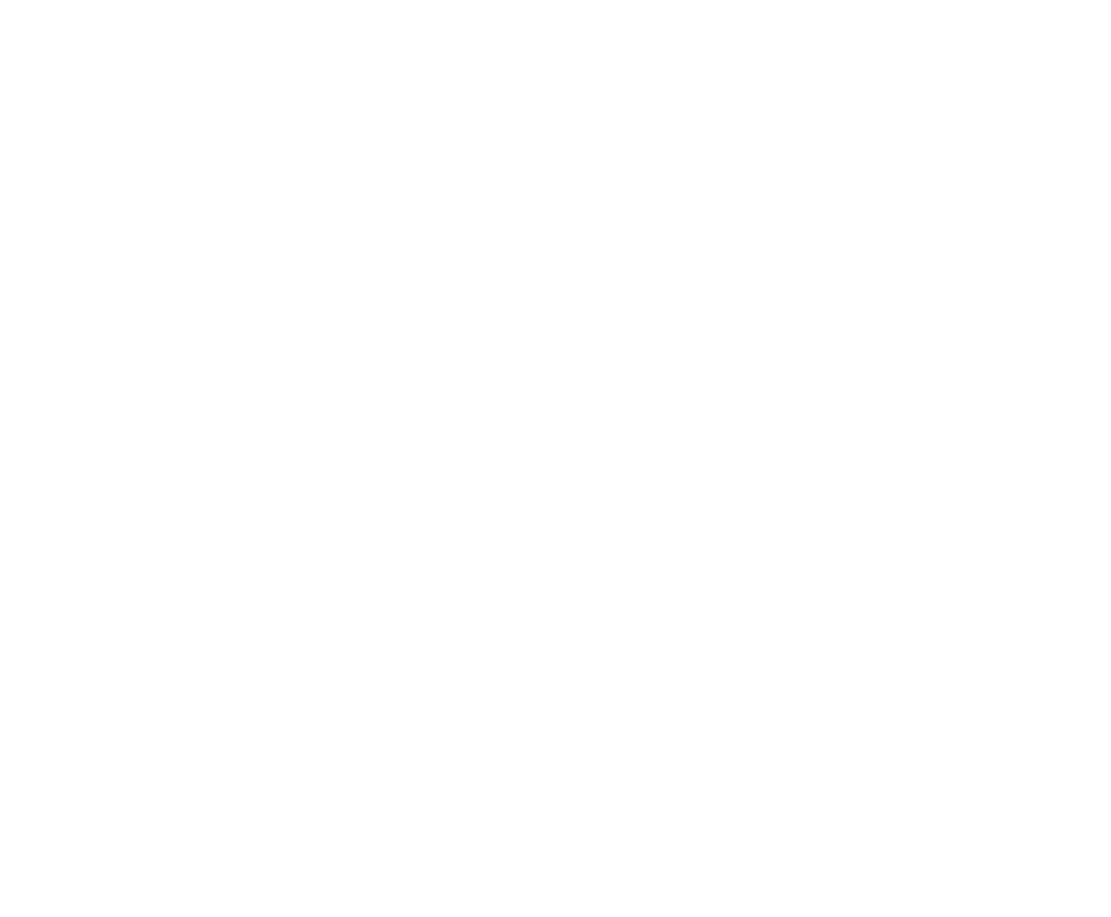 1
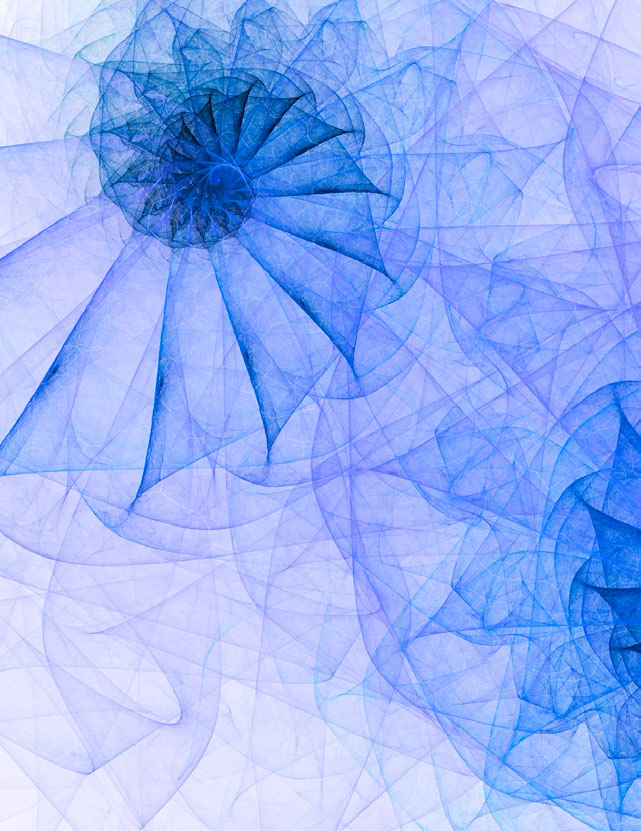 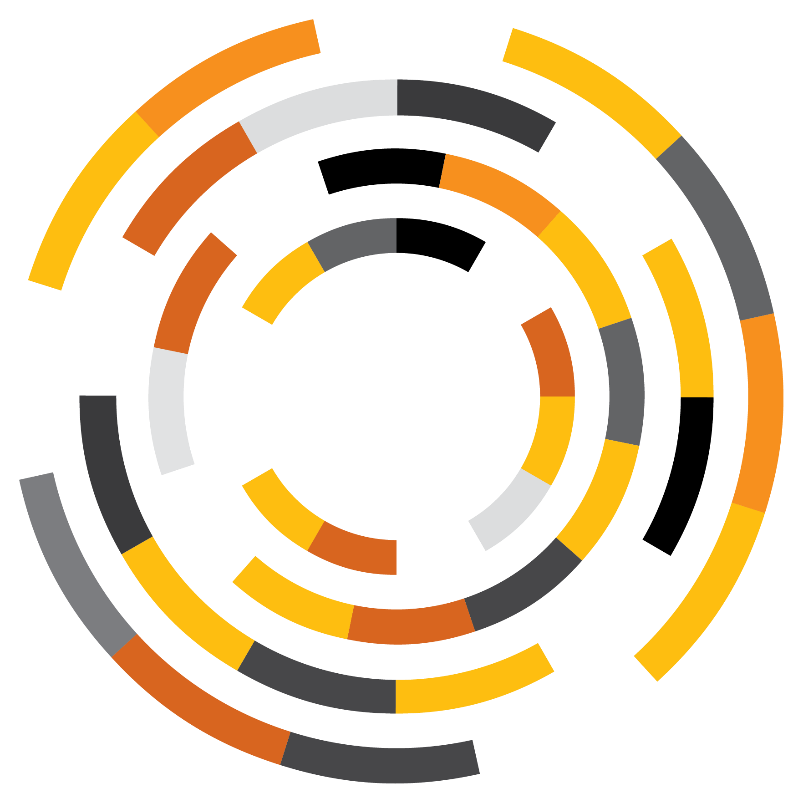 Agenda
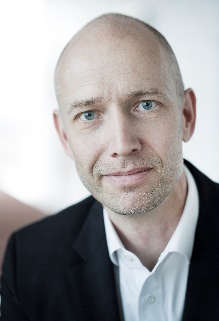 Introduktioner

Highlights fra PwC’s Cybercrime Survey 2023

Reflektioner over vores fælles udfordringer
Christian Kjær
Partner | Cyber & Privacy
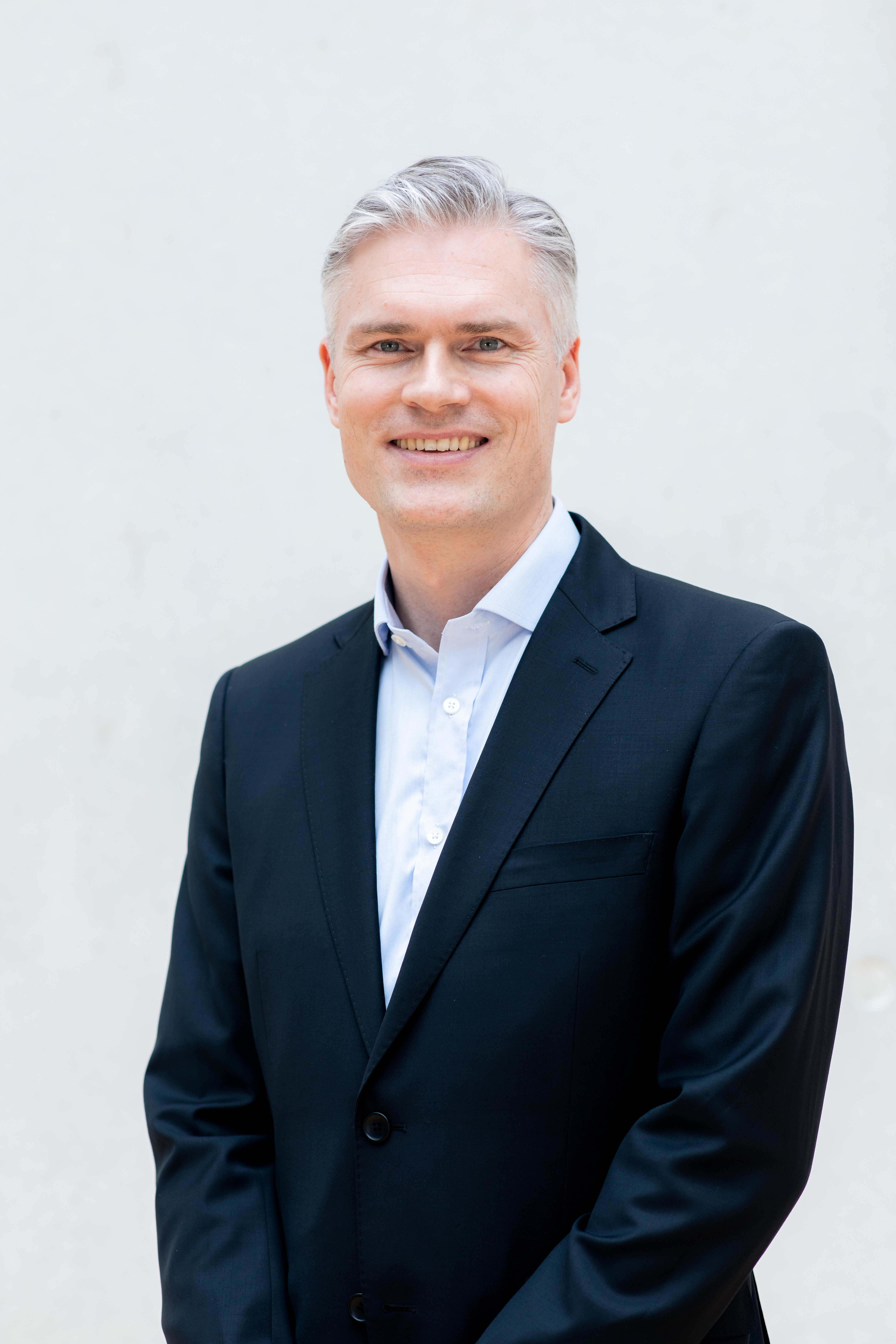 Thomas Zakarias
Senior Director & CISO
DSV A/S
Cyber Agenda 2024
2
[Speaker Notes: Her giver jeg ordet til Thomas. 
Introduktion til Thomas, DSV og sikkerhedsfunktion.
Indsæt gerne DSV slides efter denne.]
DSV
Global operations
One company – three divisions
DSV
Nasdaq Copenhagen
No majority shareholder – 100% free float
75,000
Employees
Air & Sea
A global network
A3 (Stable) by Moody’s
A- (Stable) by Standard & Poors
Fortune Global 500 company
+1,600
Offices and logistics facilities
Road
Overland transport in Europe, North America, Middle East and South Africa
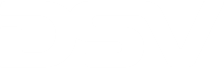 UN Global Compact & SDG
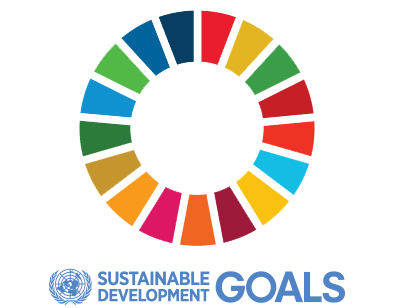 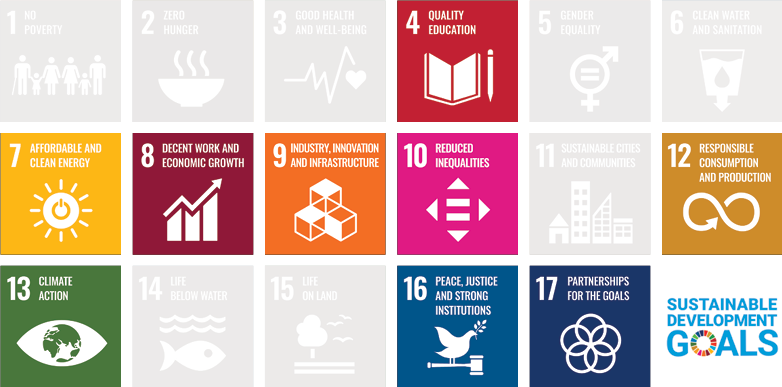 +80
Countries
Solutions
Contract logistics services worldwide
3
14 December 2023
Add place via Insert, Header & Footer
From local haulier to global player
A global network created through organic growth and M&A
Breakdown of EBIT by division
2022
Air & Sea
Road
Solutions
2021
Breakdown of EBIT by geography
EMEA
Americas
APAC
2020
2016
2008
2006
2000
1997
1976
Revenue
2,694 DKKm
19,478 DKKm
31,972 DKKm
37,435 DKKm
67,747 DKKm
115,932 DKKm
182,306 DKKm
235,665 DKKm
EBIT
98 DKKm
854 DKKm
1,504 DKKm
1,936 DKKm
3,475 DKKm
9,520 DKKm
16,223 DKKm
25,204 DKKm
DSV acquired ABX LOGISTICS
DSV acquired UTi Worldwide
In 2019, DSV acquired Panalpina
In August 2021, DSV acquired Agility GIL
DSV acquired DFDS Dan Transport Group
DSV acquired Frans Maas
DSV acquired Samson Transport
10 independent hauliers established DSV
14/12/2023
Our market position
Third-party logistics providers by 2022 revenue in USD billion
1
2
3
4
5
6
7
8
9
10
11
30 - 40%
12
4%
13
14
15
16
The estimated market share of the top 20 third-party logistics providers
17
The estimated market share of DSV
18
19
20
5
Sources: Armstrong & Associates, DSV estimates.
Our IT landscape
Designed to support good customer service, high data quality and growth
myDSV ∙ EDI / API
Customer
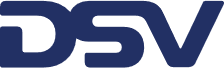 Solutions
Air and Sea
Road
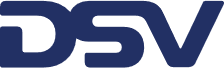 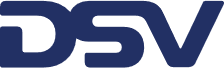 Global transport management system
Off-the-shelf system
One primary transport management system
New TMS system planned as part of Road Way Forward
Global warehouse management system
Modified off-the-shelf system
Global CRM and ERP systems, data platform and digital services
System integration platform and global master data management
6
14 December 2023
Add place via Insert, Header & Footer
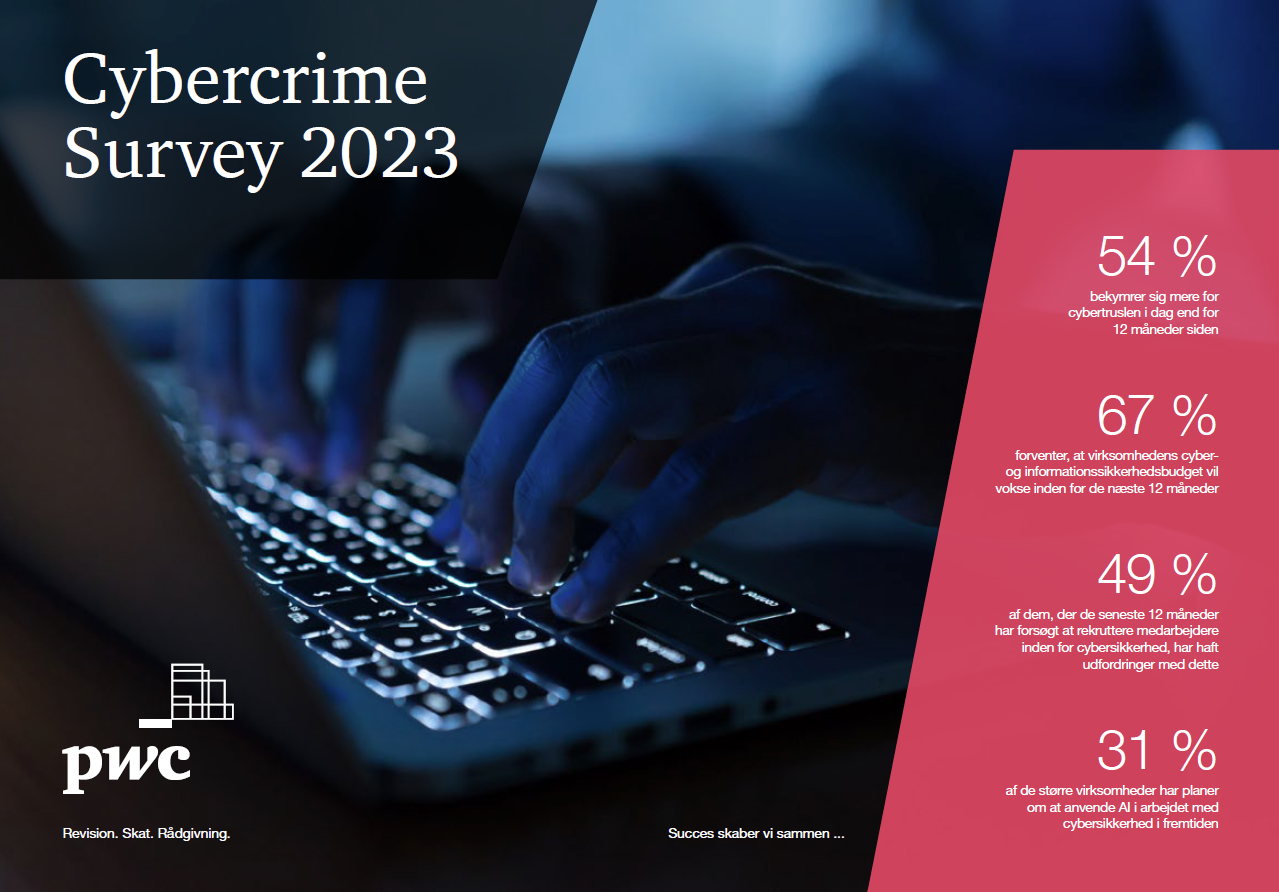 Cybercrime Survey 2023
556 danske og 106 norske virksomhedsledere, it-chefer og it-sikkerhedsspecialister har deltaget i PwC’s Cybercrime Survey 2023.
Cyber Agenda 2024
7
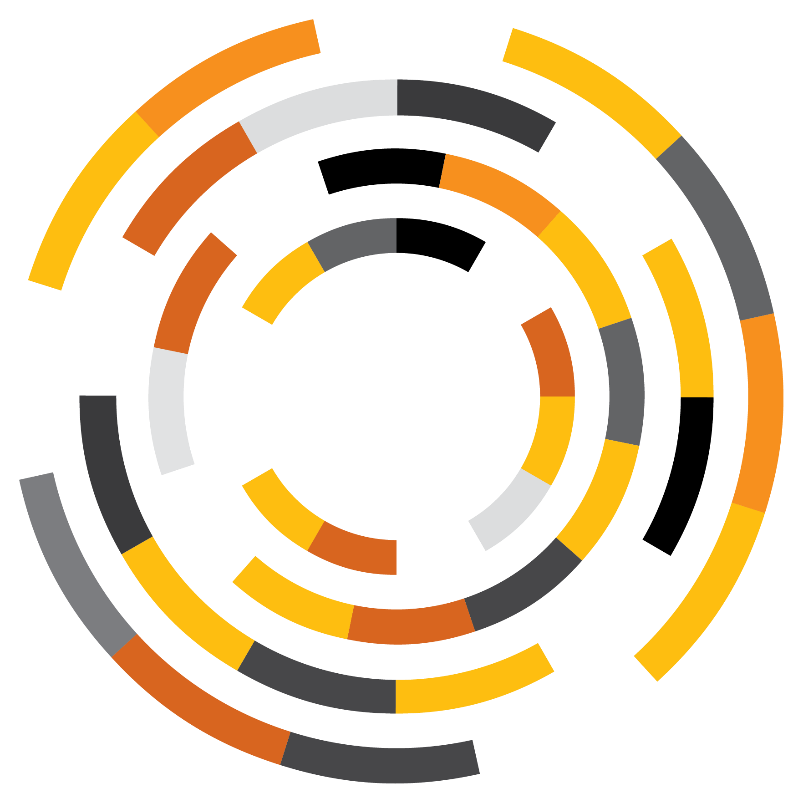 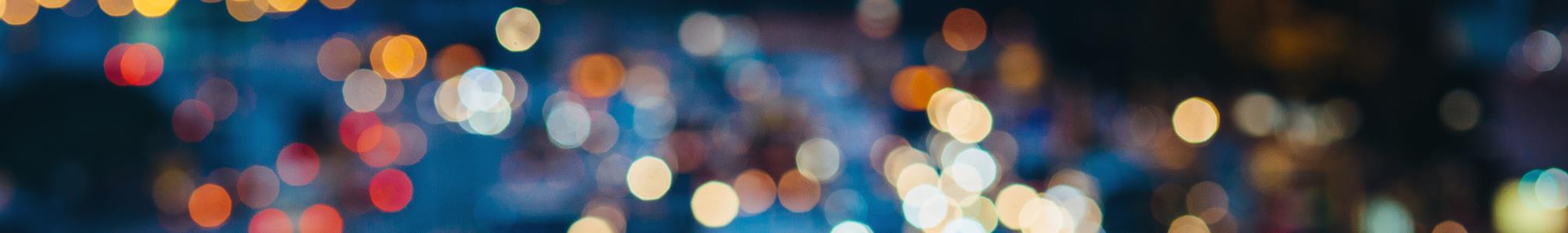 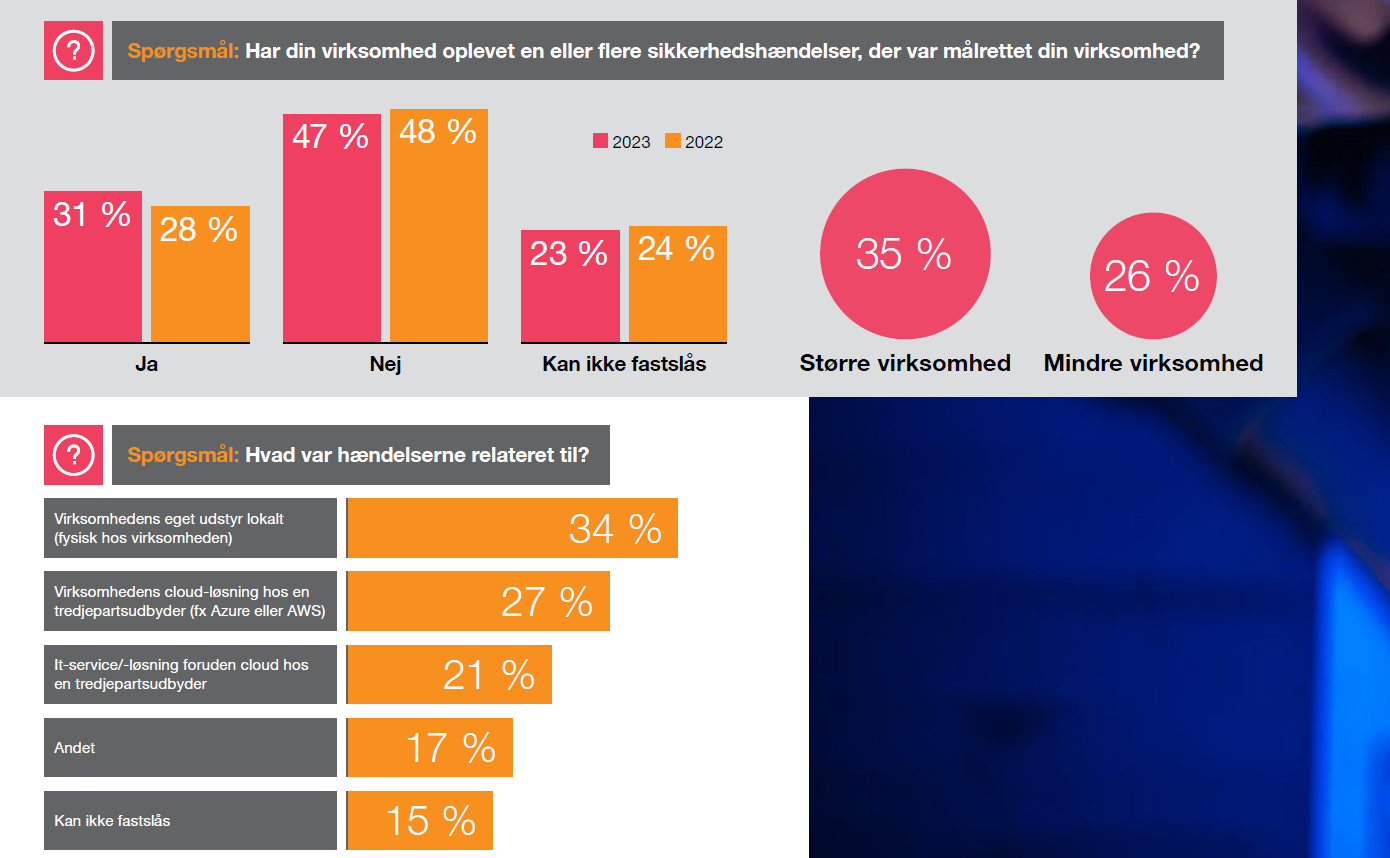 45 %
fortæller, at deres virksomhed har været udsat for mindst én sikkerhedshændelse i løbet af de seneste 12 måned
23 %
fortæller, at de ikke kan fastslå, om de har været udsat for en eller flere sikkerhedshændelser målrettet deres virksomhed
Cyber Agenda 2024
8
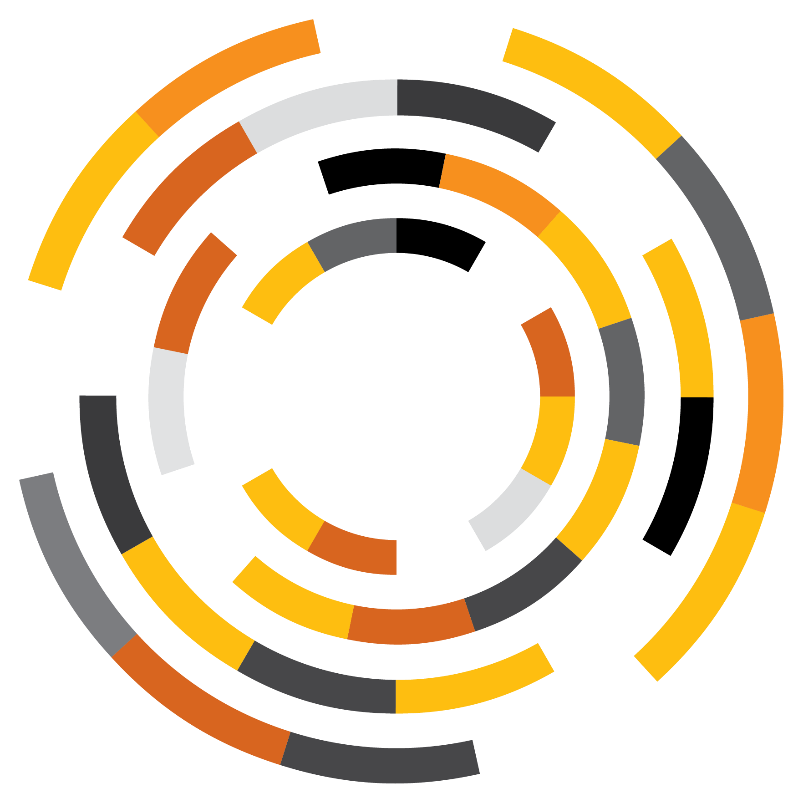 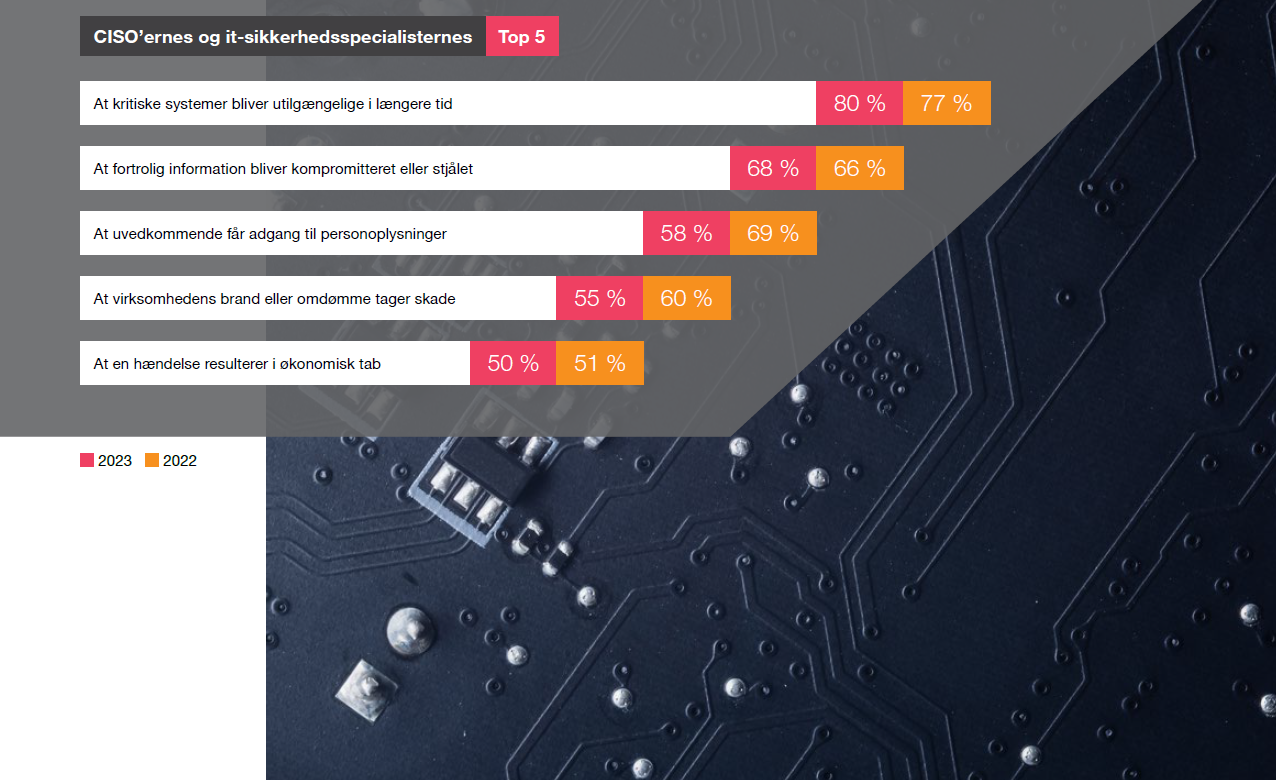 Virksomhederne bekymrer sig mere for cyberkriminalitet i dag end for 12 måneder siden
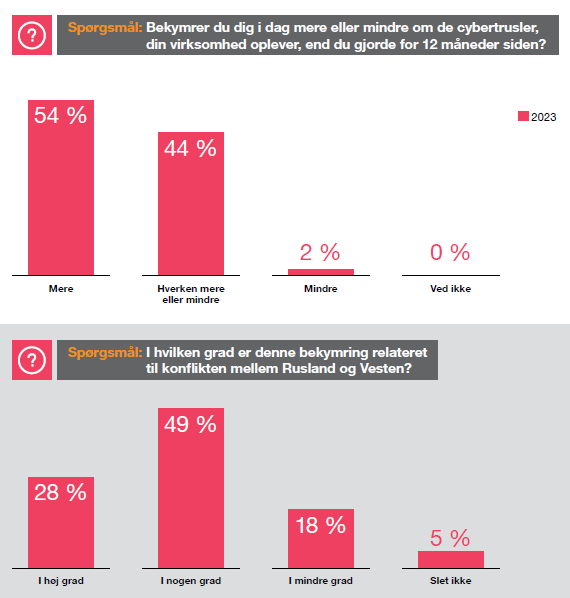 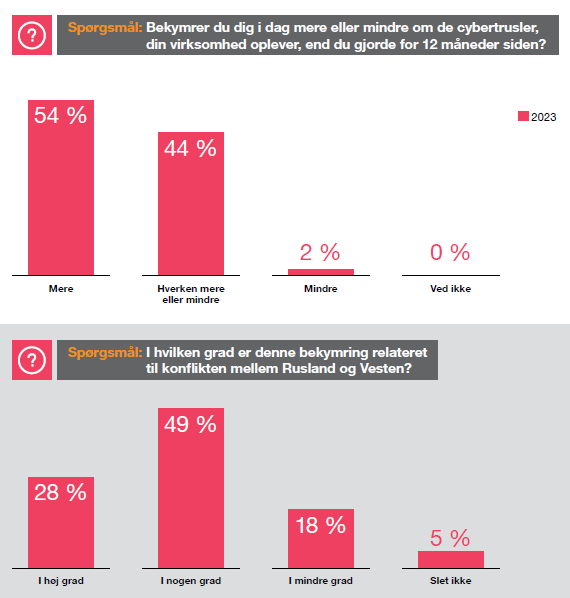 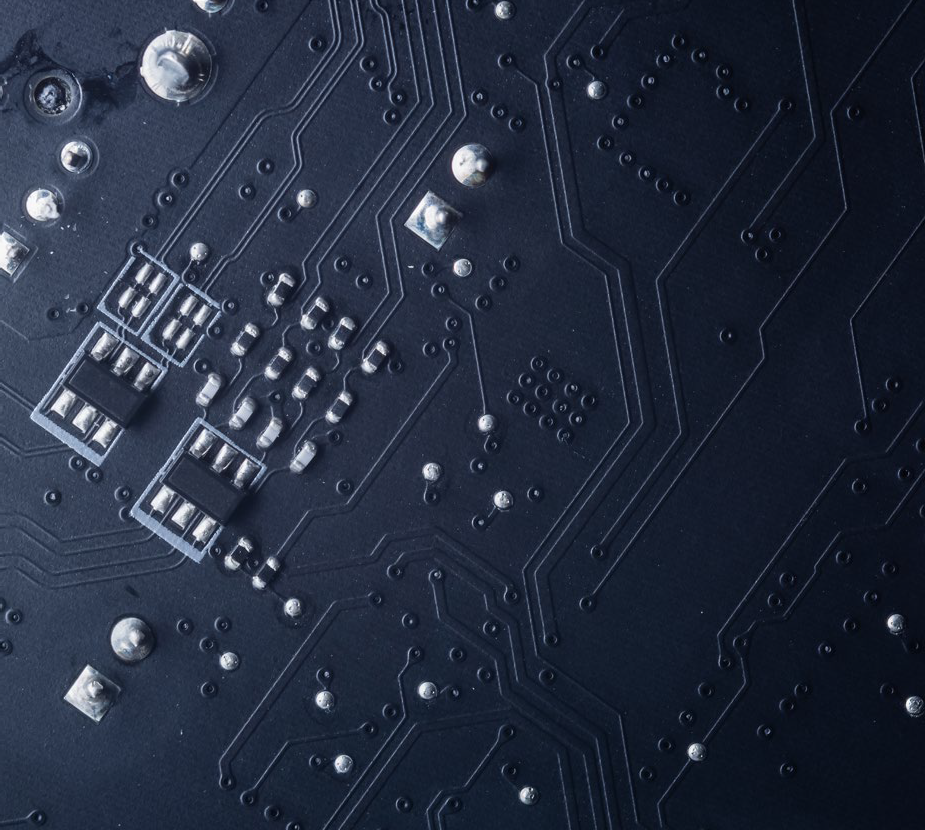 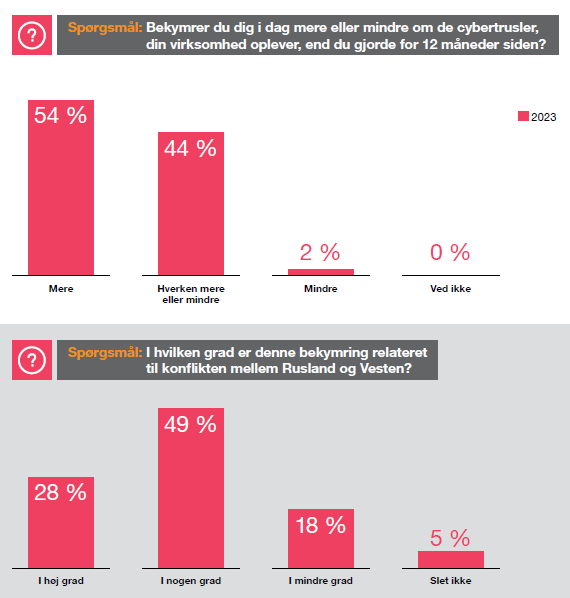 Cyber Agenda 2024
9
[Speaker Notes: SPM Thomas: ”Kan du mærket et forhøjet fokus på sikkerhed i DSV?”]
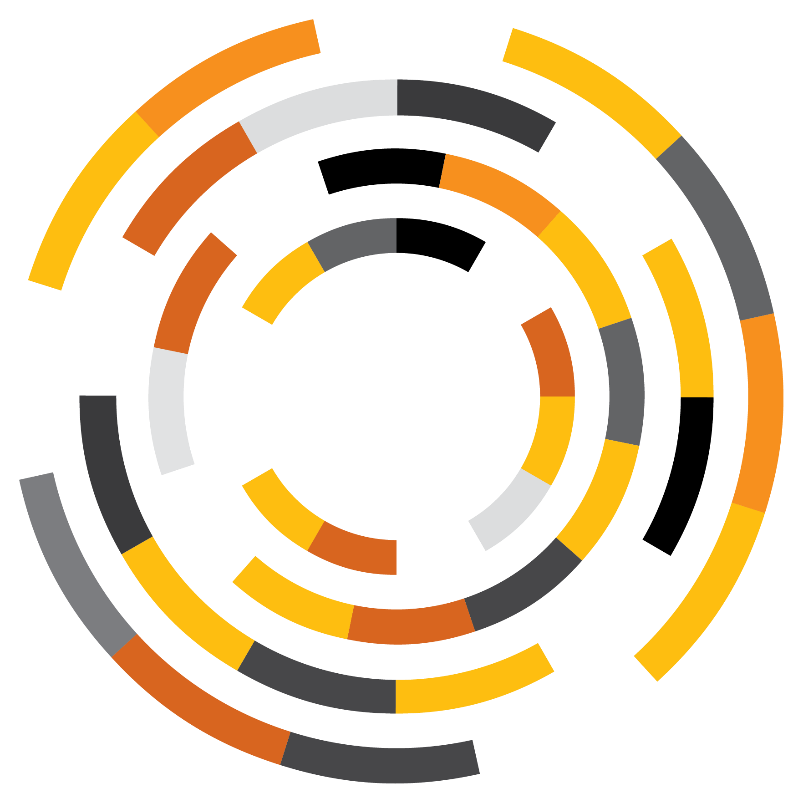 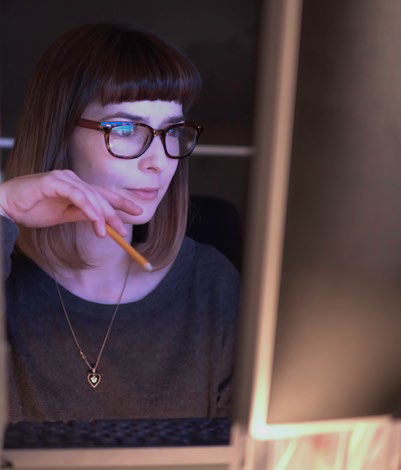 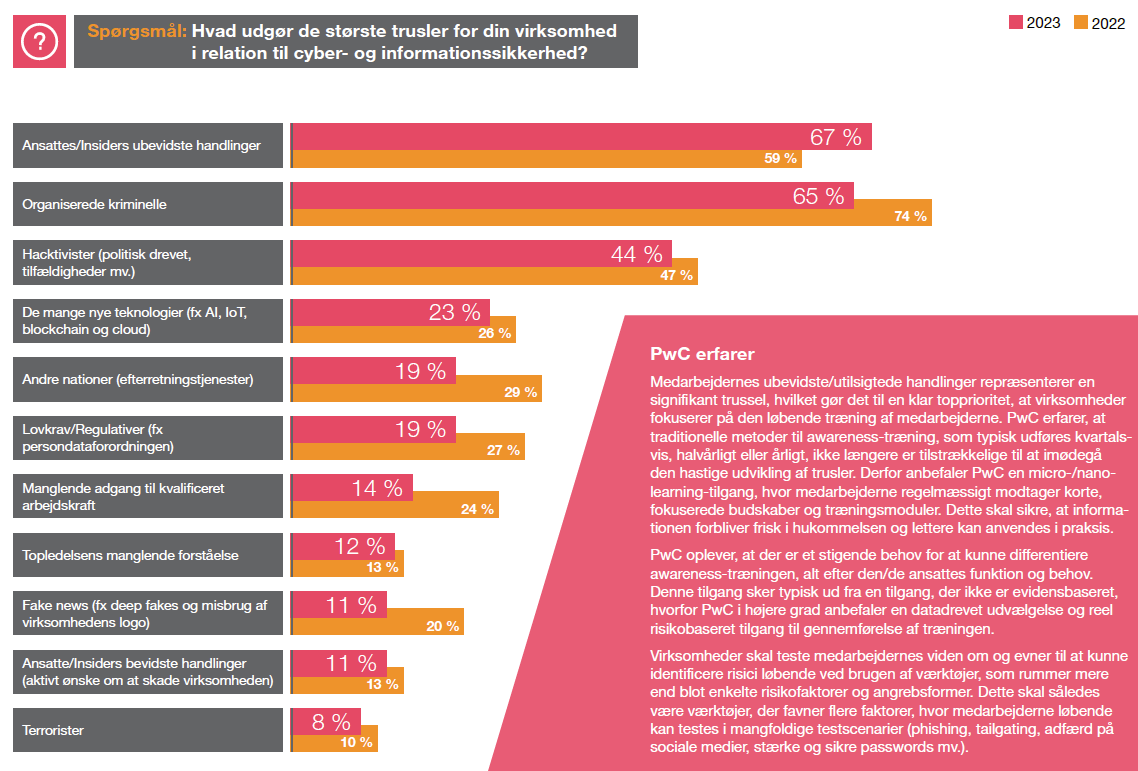 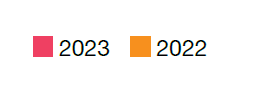 Cyber Agenda 2024
10
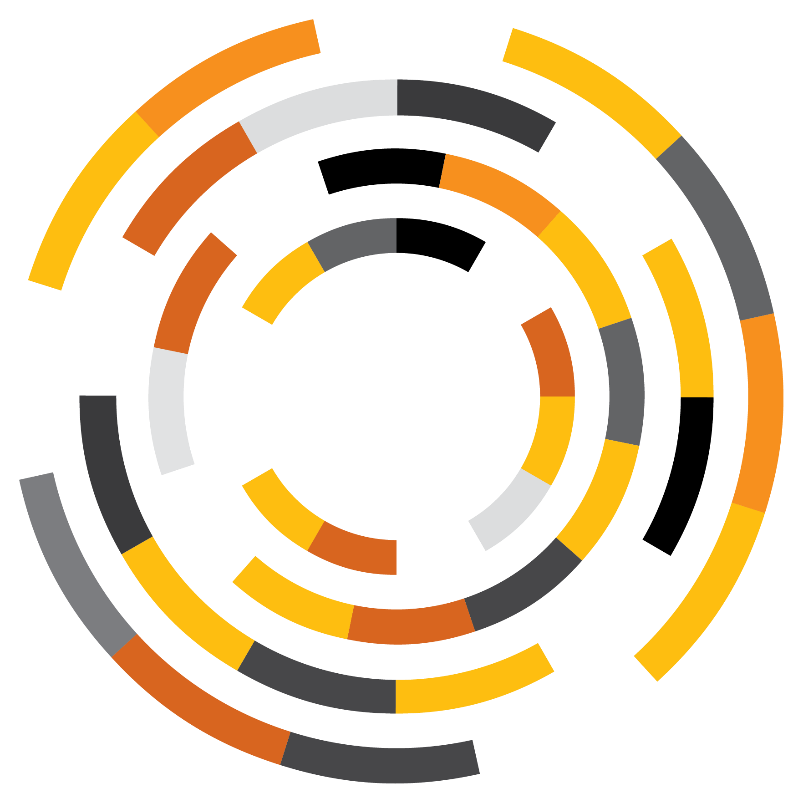 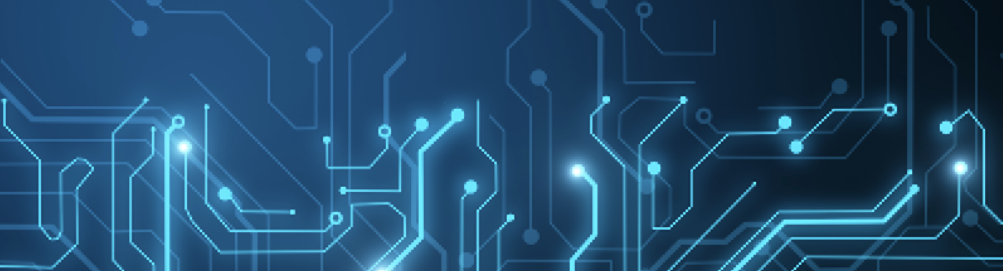 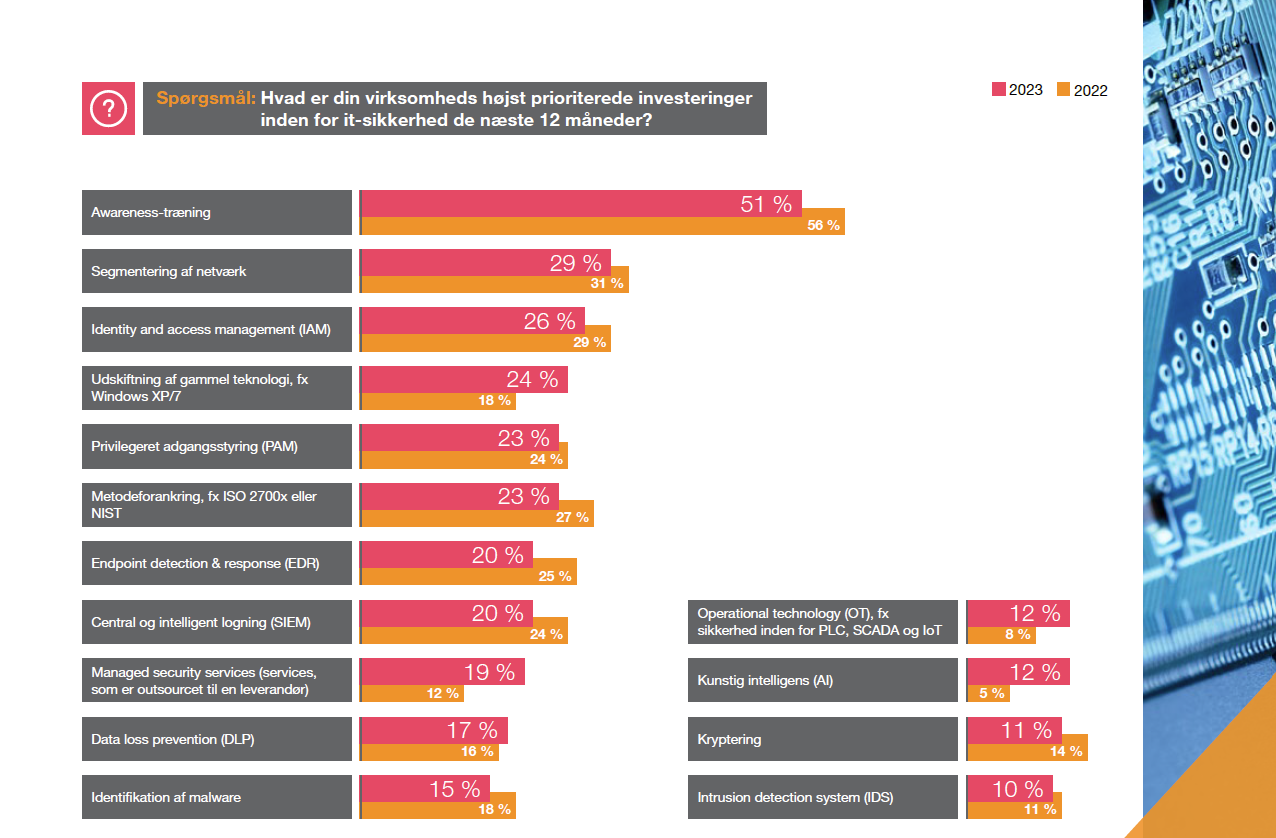 51 %
af virksomhederne fortæller, at awareness-træning er deres højest prioriterede investering de næste 12 måneder
11
[Speaker Notes: SPM Thomas: ”Er dette nogle prioriteringer, som du kan genkende fra DSV?”]
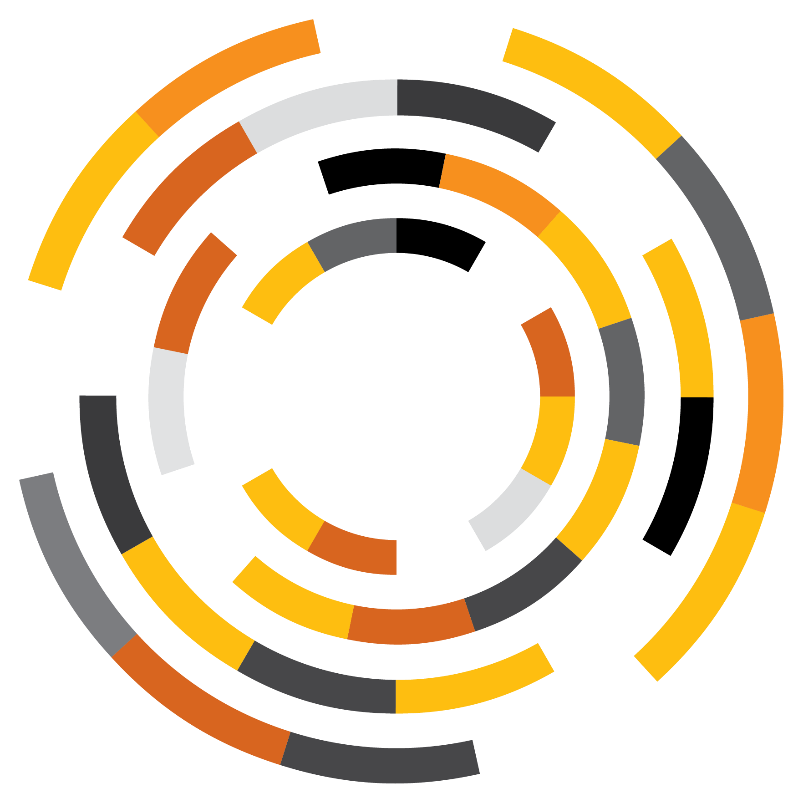 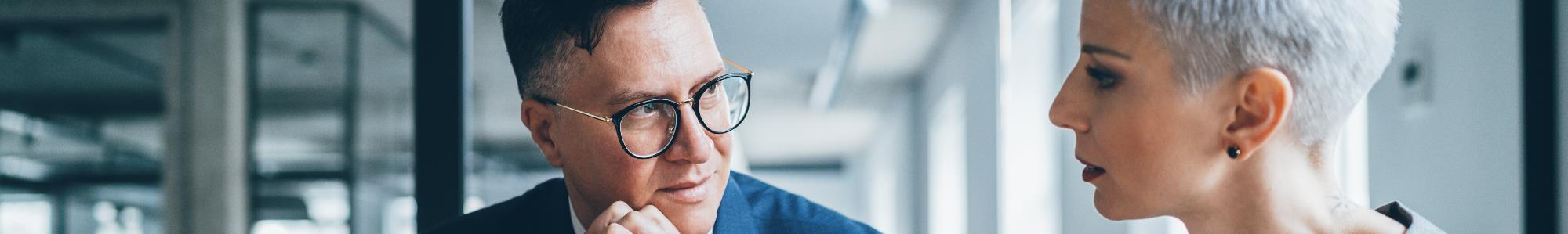 To ud af tre virksomheder forventer at øge investeringerne i cybersikkerhed
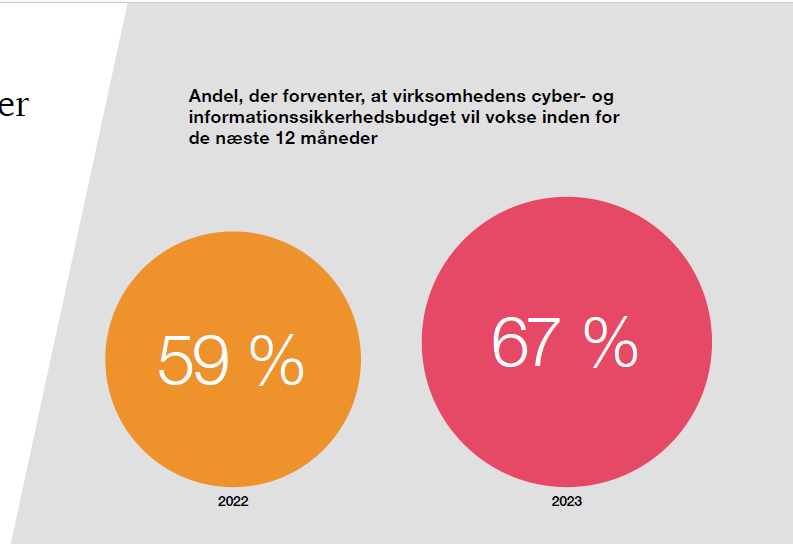 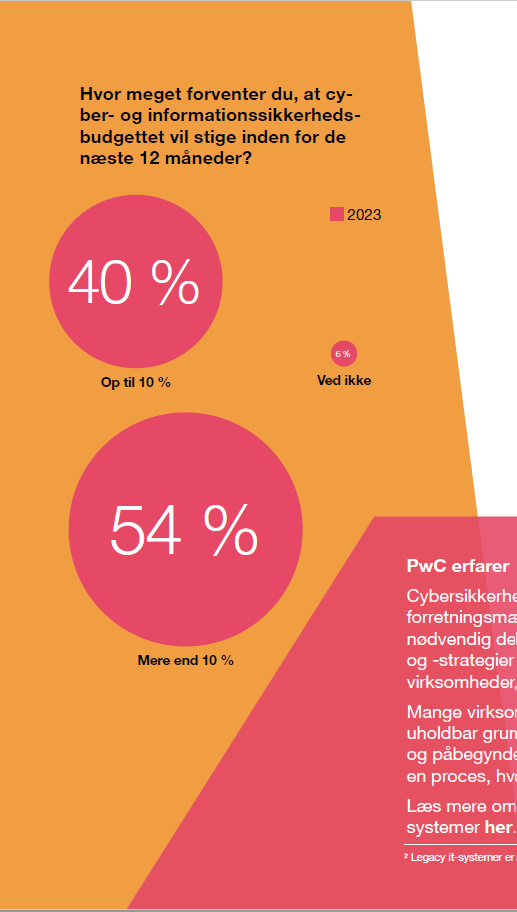 Stadig flere virksomheder forventer at øge investeringerne i cyber- og informationssikkerhed, og årets Cybercrime Survey tydeliggør, at cybersikkerhed fortsat er i hastig udvikling og står højt på virksomhedernes liste over prioriteringer.
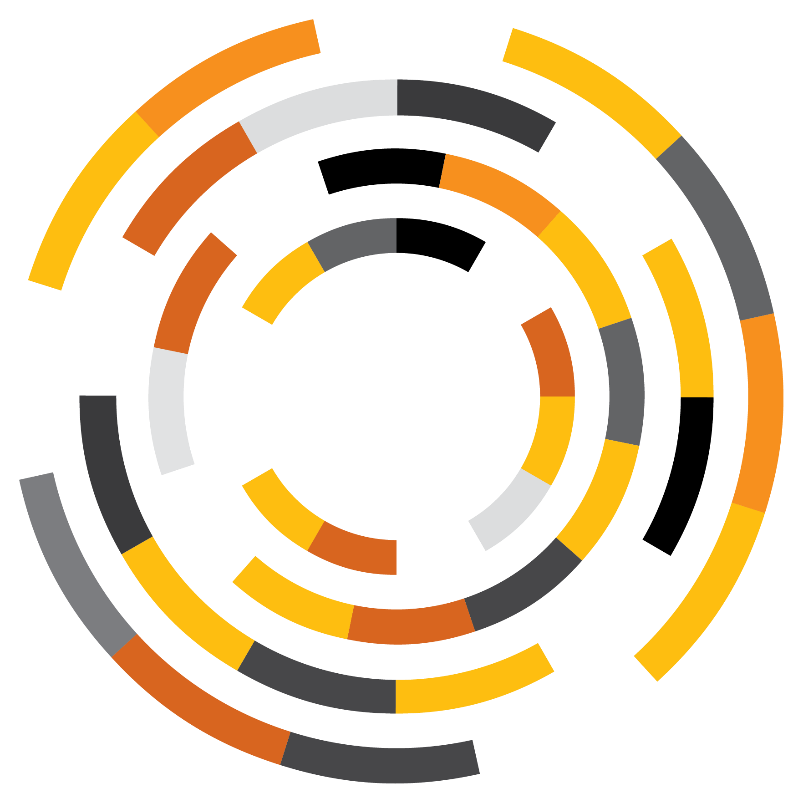 Cyber Agenda 2024
12
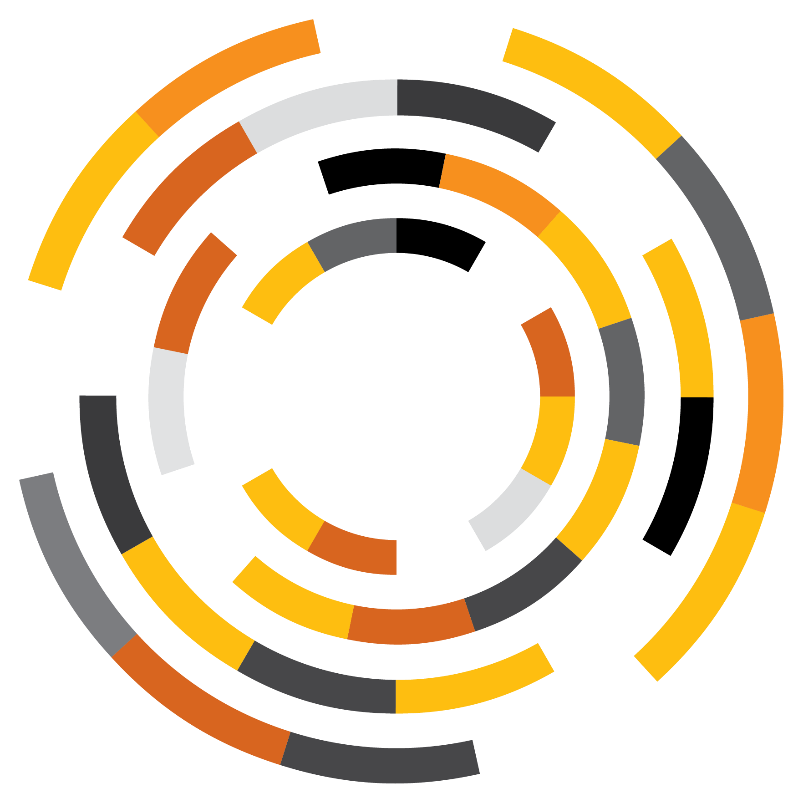 23 % af de større virksomheder fortæller, at de i dag anvender AI i arbejdet med cybersikkerhed, og yderligere 31 % har planer om at anvende AI i fremtiden.
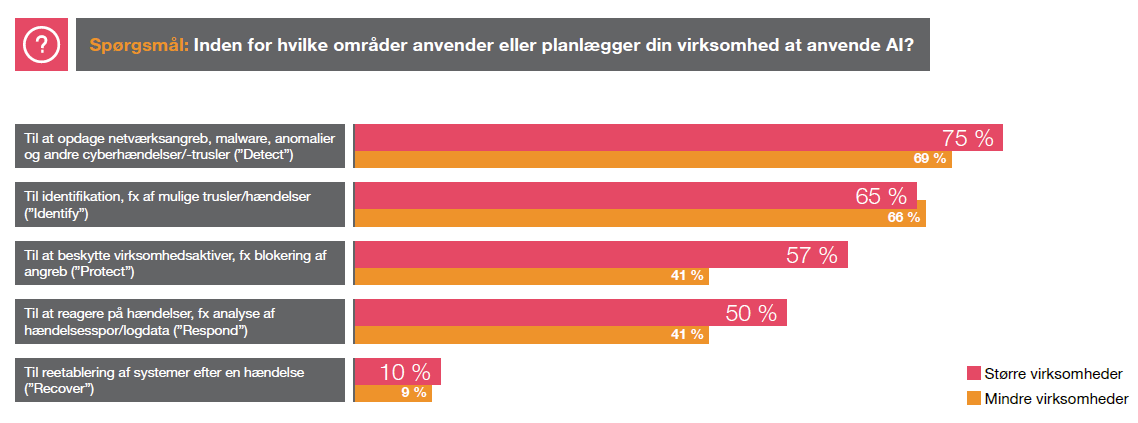 Cyber Agenda 2024
13
[Speaker Notes: SPM Thomas: ”Hvordan spiller AI ind i jeres sikkerhedsarbejde”?]
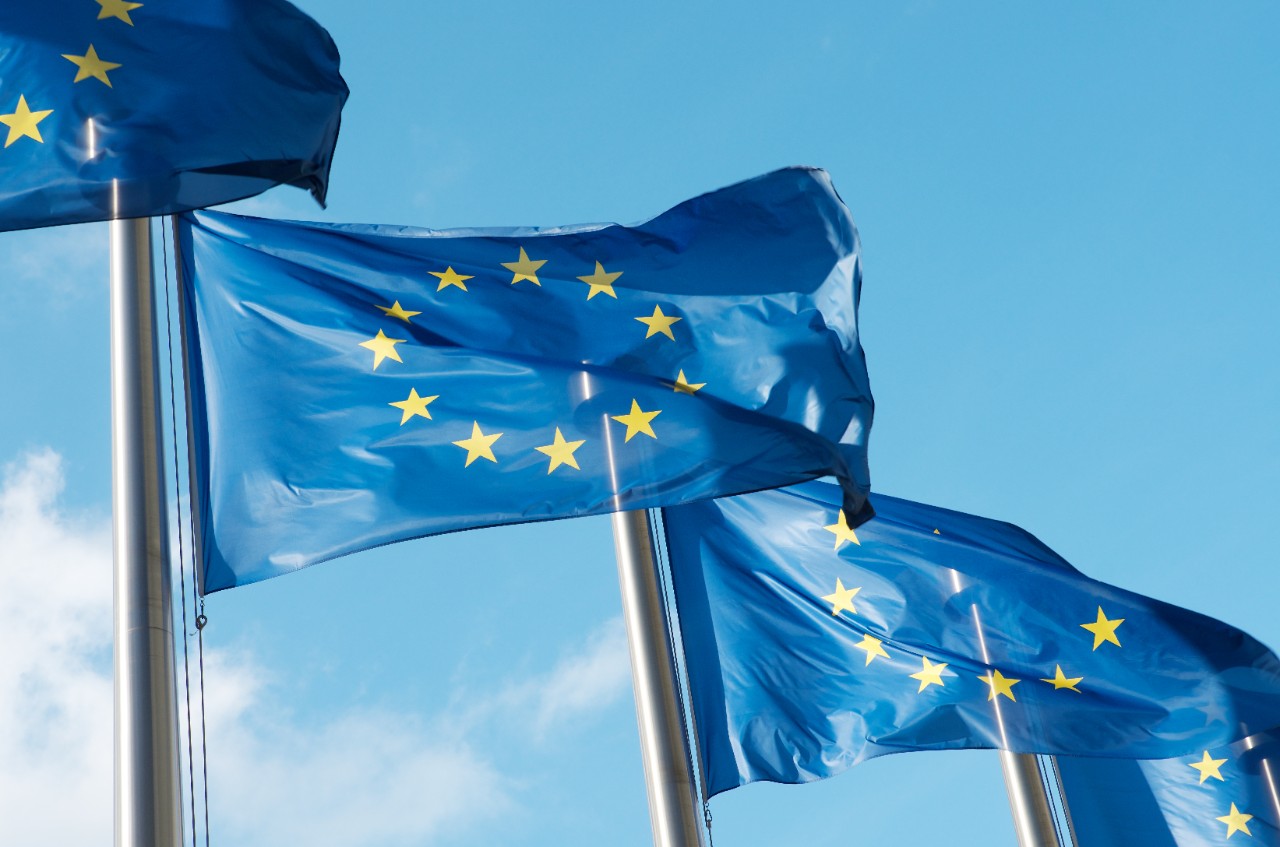 Ny lovgivning kræver et fornyet fokus fra virksomhederne
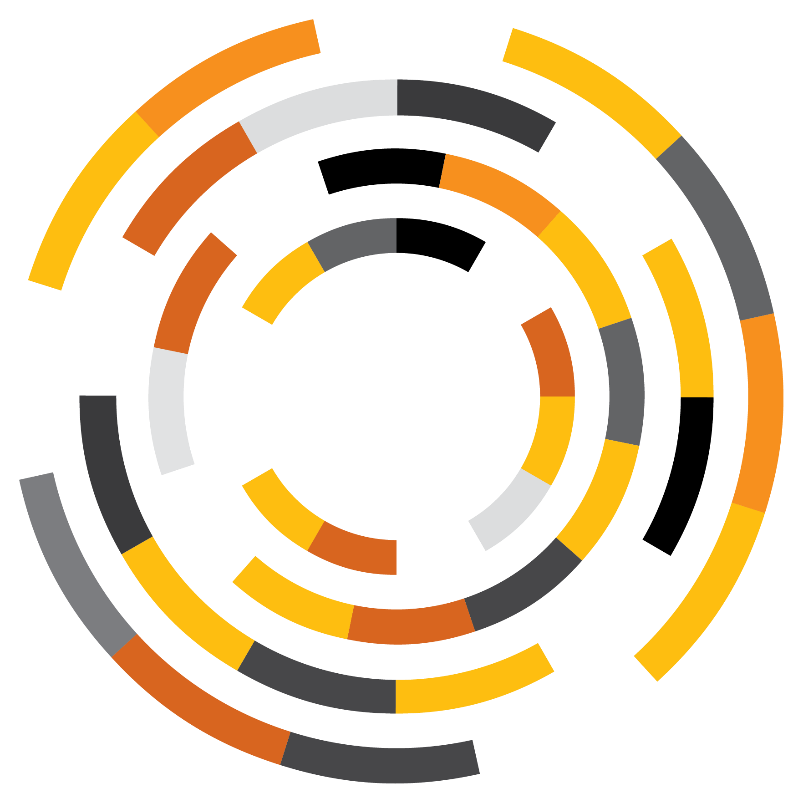 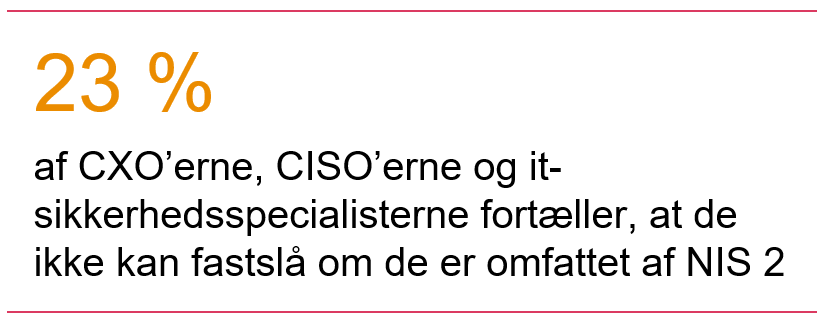 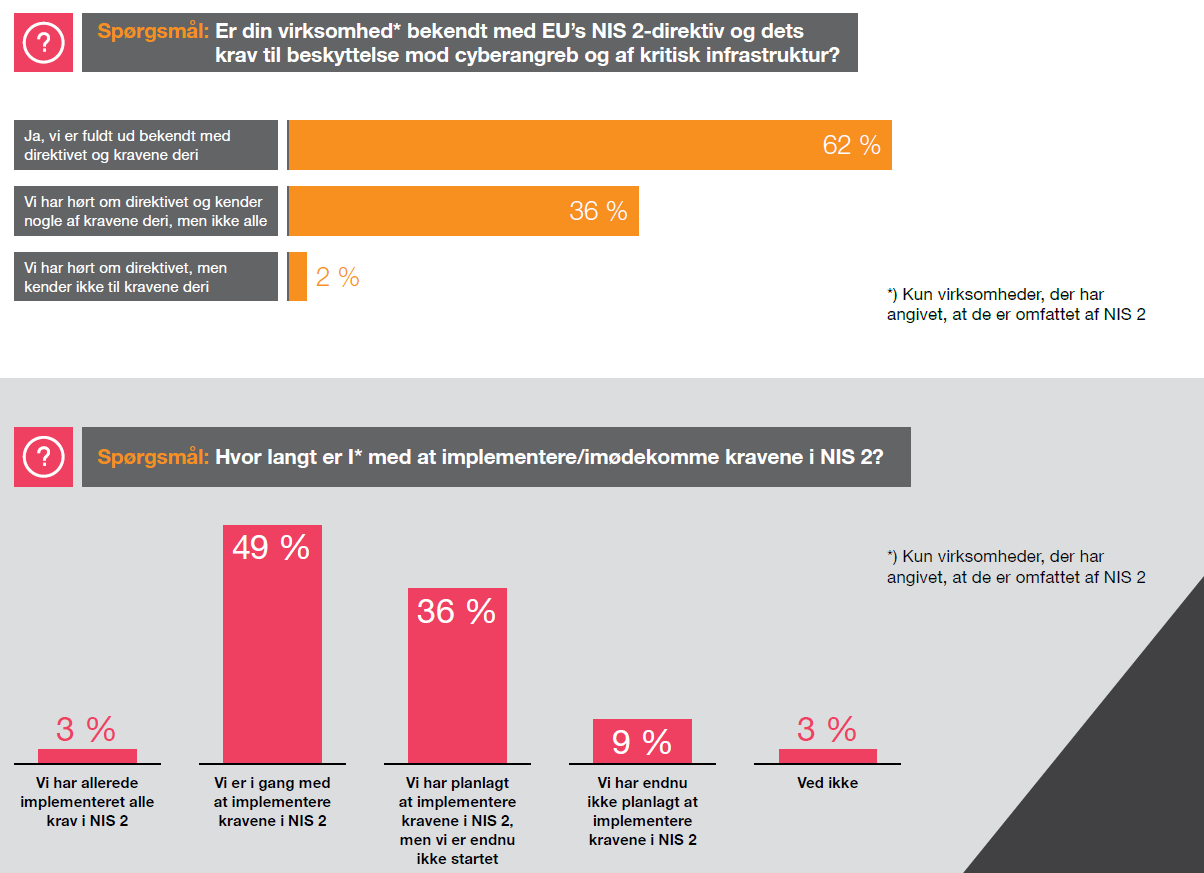 Cyber Agenda 2024
15
[Speaker Notes: SPM Thomas: ”Hvordan forholder DSV sig til NIS2?”]
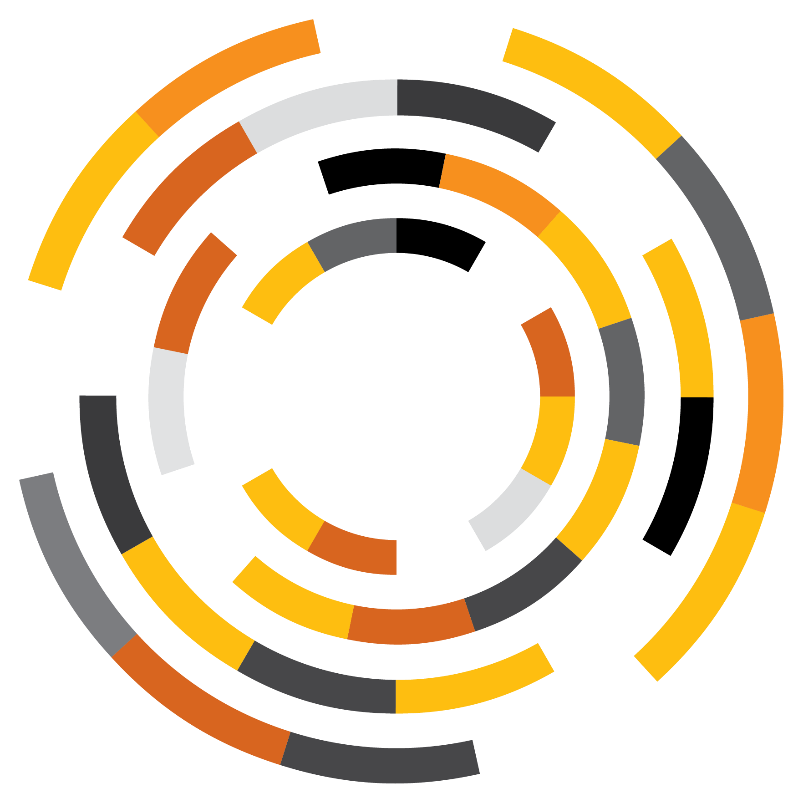 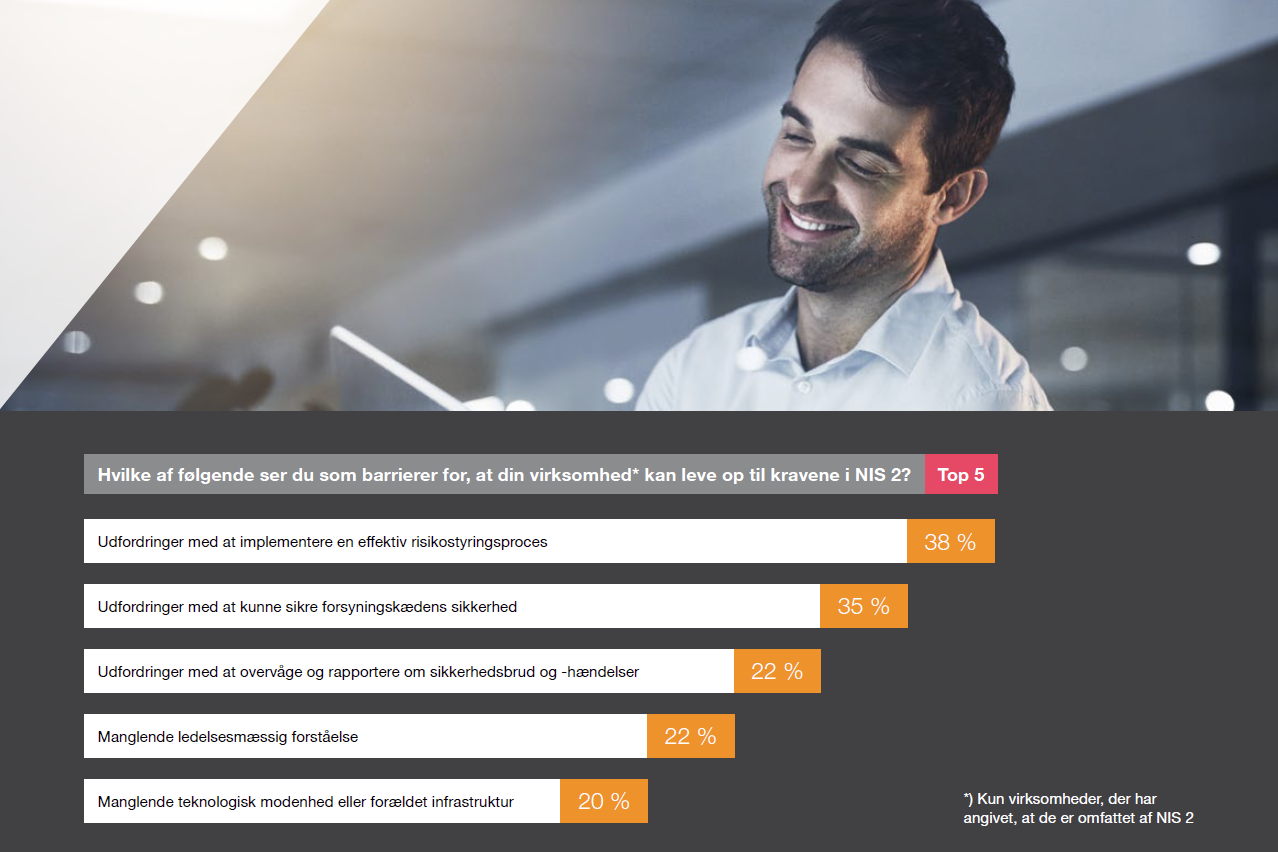 Cyber Agenda 2024
16
[Speaker Notes: SPM Thomas: ”Kan du genkende nogle af disse udfordringer fra jeres arbejde”?]
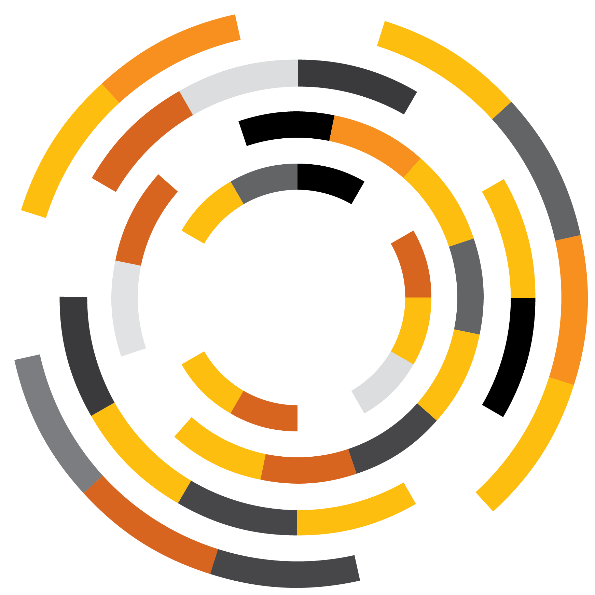 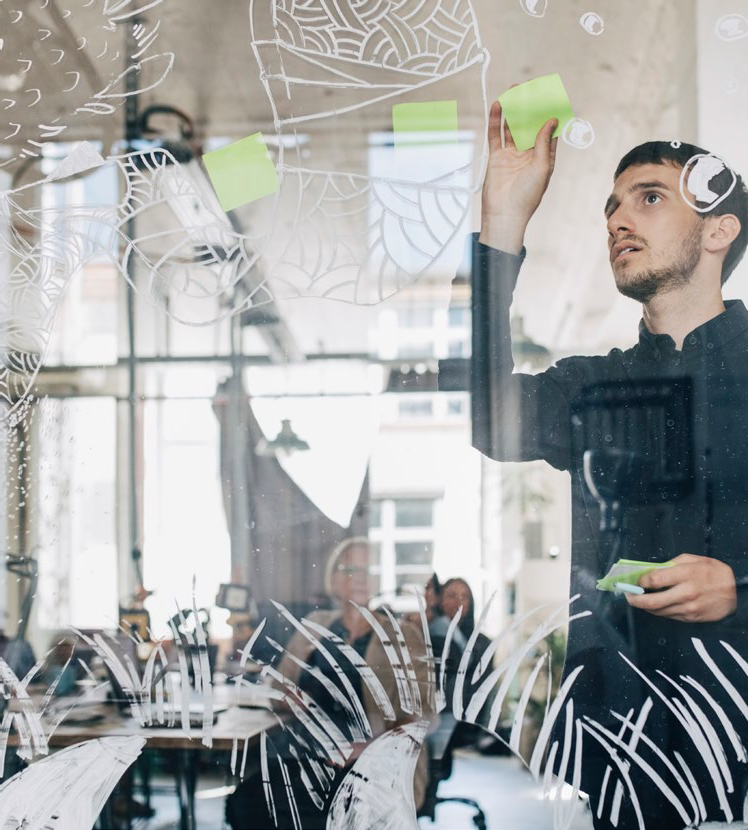 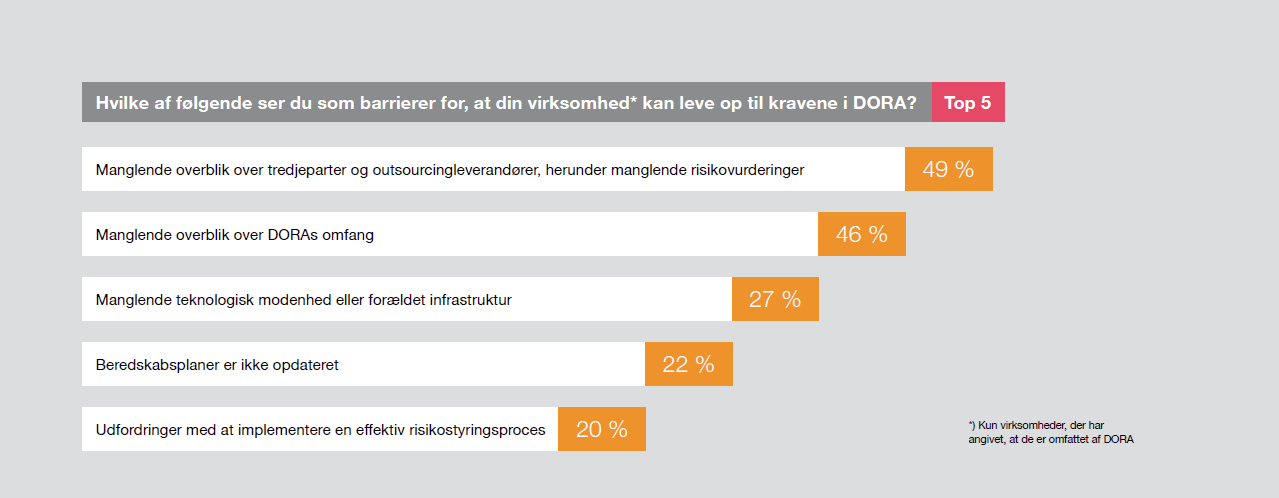 12 %
af CXO’erne, CISO’erne og it-sikkerhedsspecialisterne fortæller, at de ikke kan fastslå, om de er omfattet af DORA
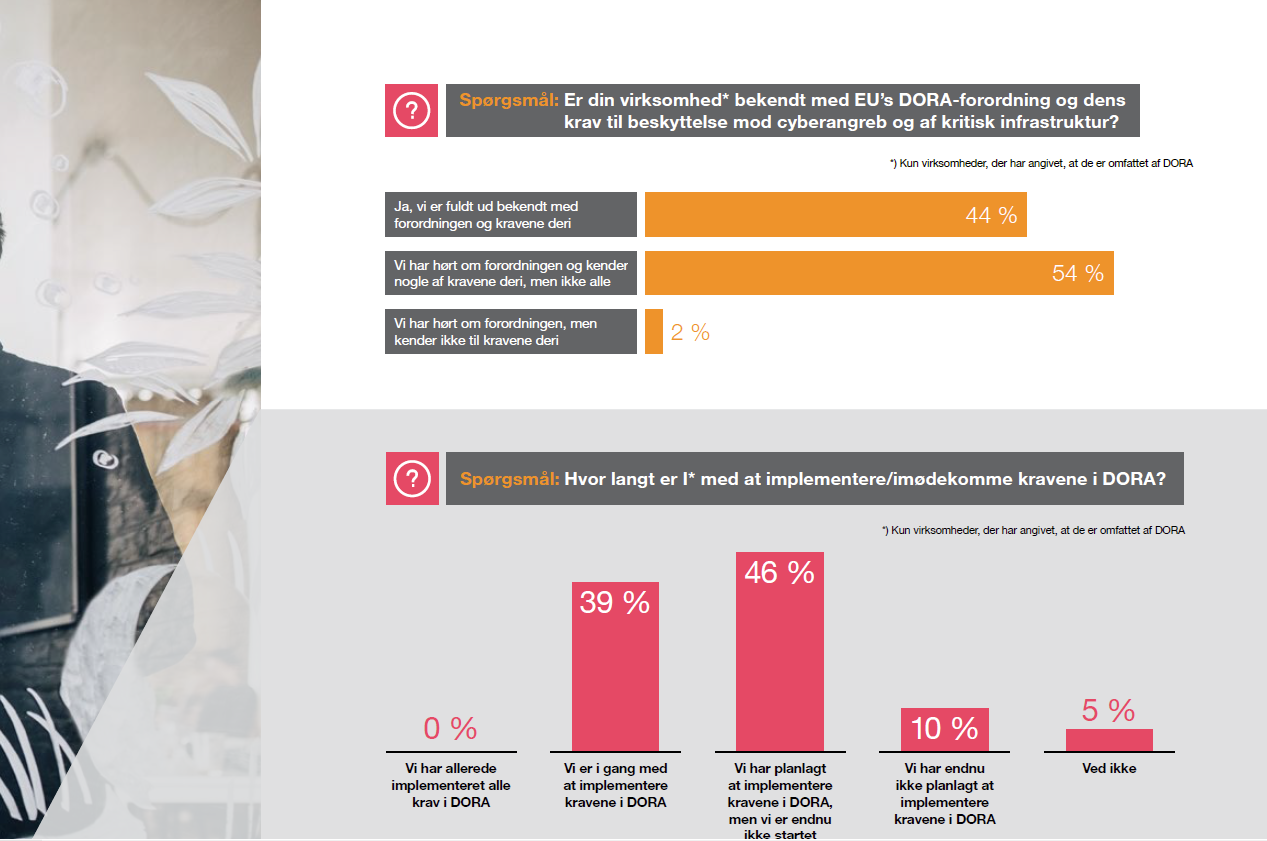 DORA
Cyber Agenda 2024
17
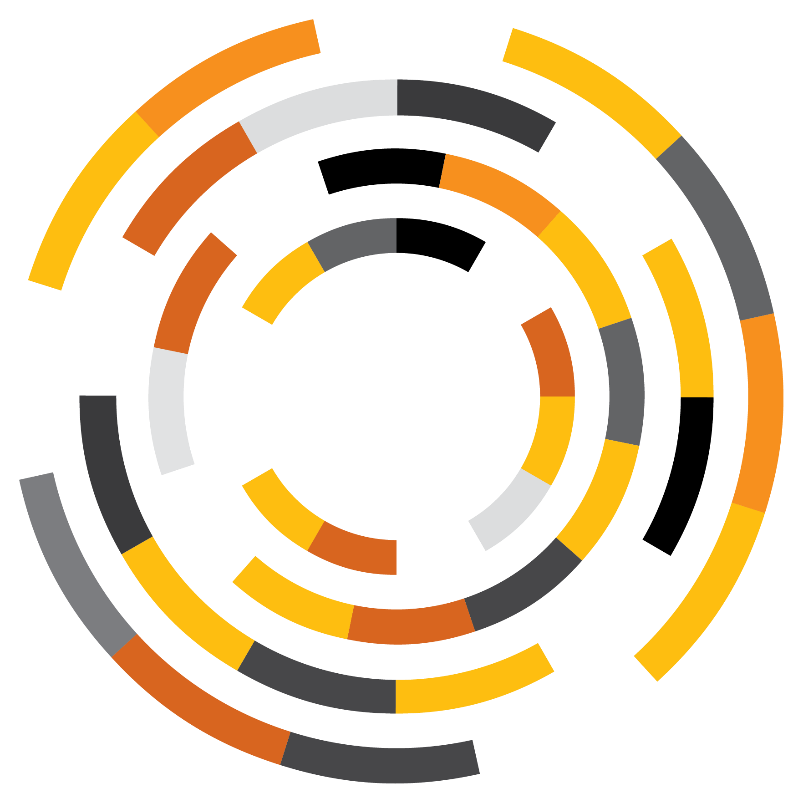 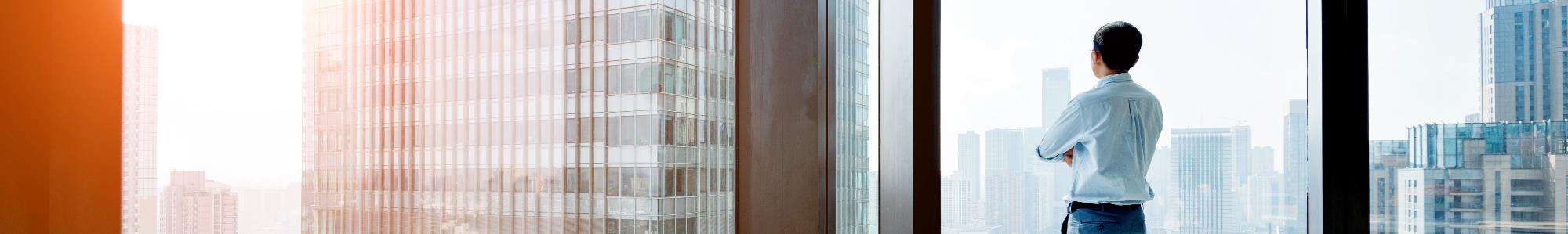 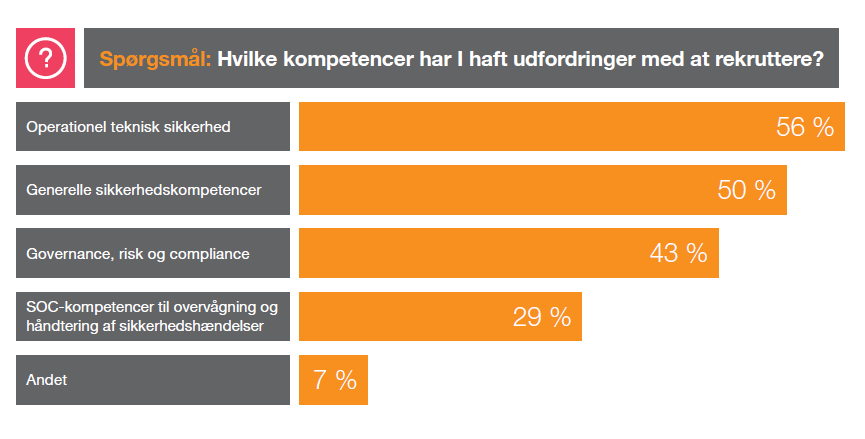 Knap hver anden virksomhed har svært ved at rekruttere medarbejdere inden for cybersikkerhed
Der er stor mangel på kvalificeret arbejdskraft i Danmark, hvilket også har betydning for virksomhedernes muligheder for at ruste sig på cybersikkerhedsområdet.
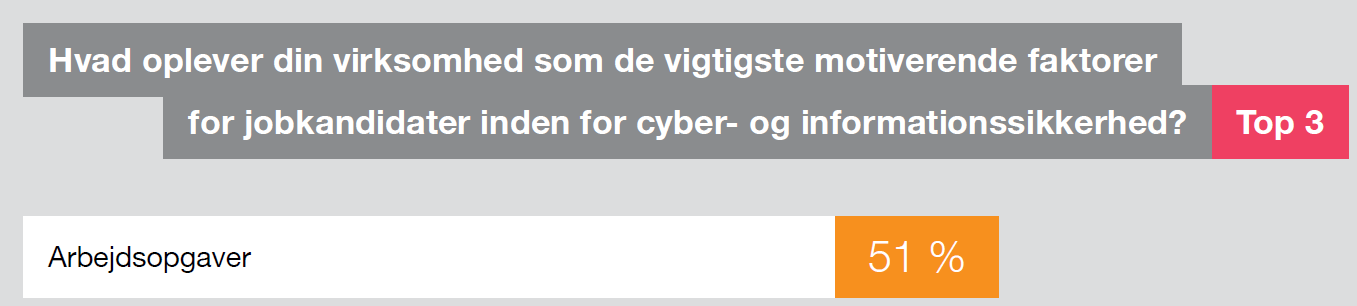 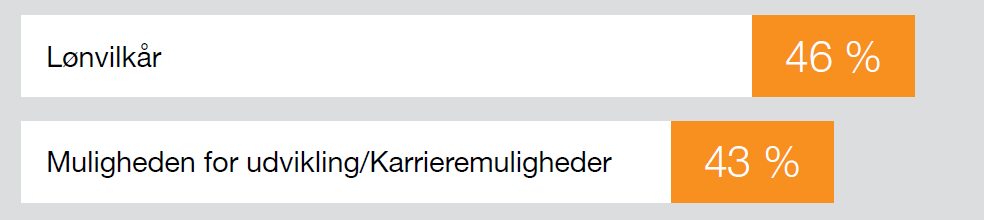 Cyber Agenda 2024
18
[Speaker Notes: SPM Thomas: ”Oplever I også at det er svært at rekruttere?”]
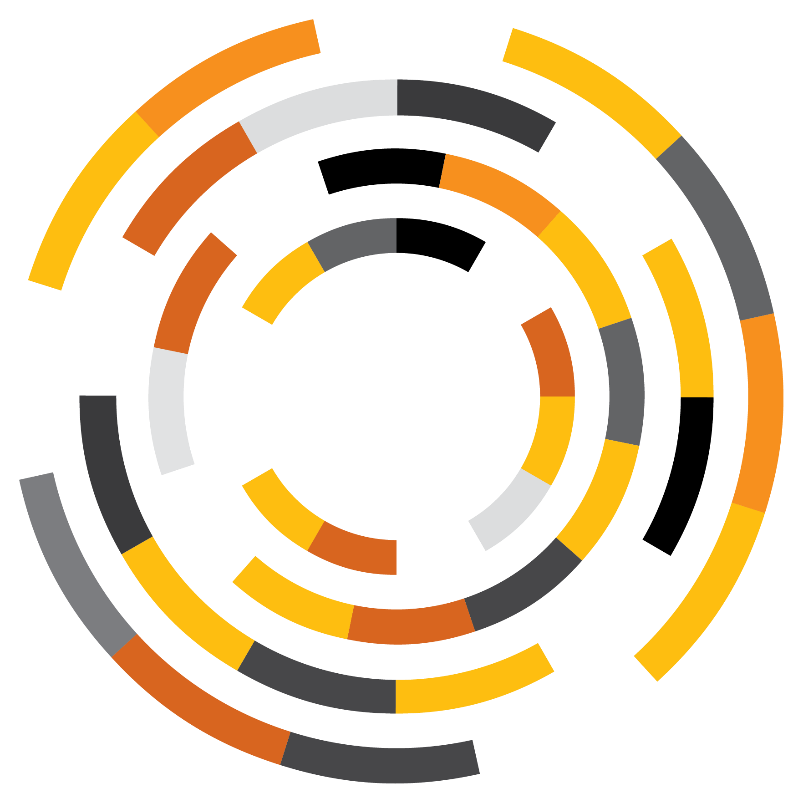 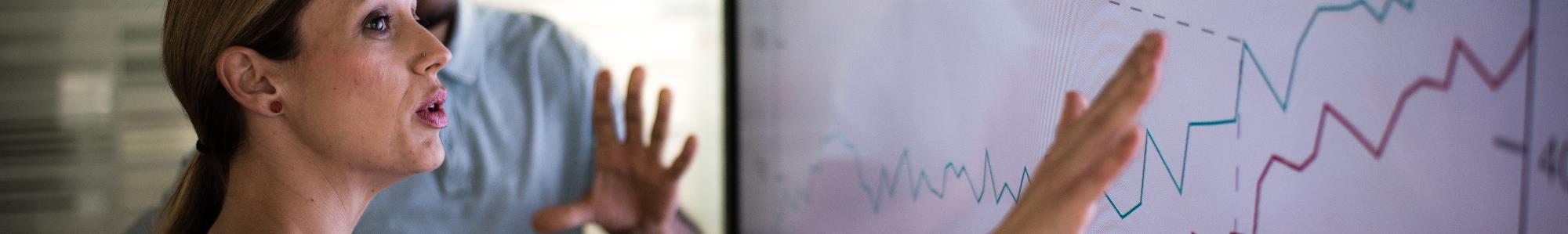 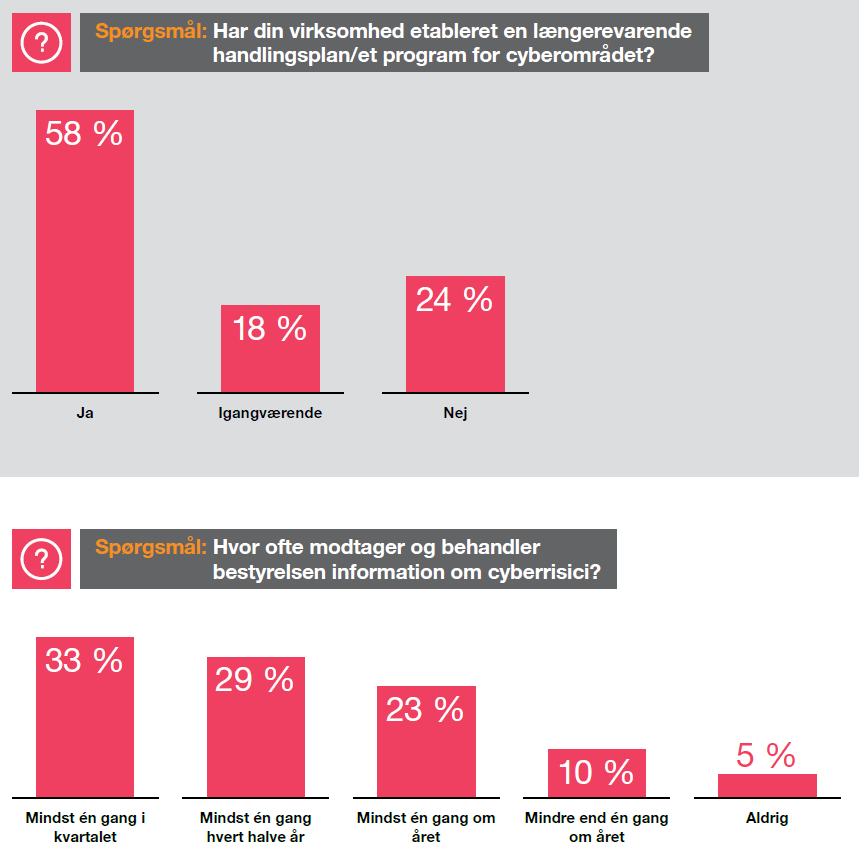 Bestyrelsens fokus på cyberkriminalitet stiger, men der er stadig plads til forbedringer
47 %
af bestyrelsesmedlemmerne modtager ikke træning i cyber- og informationssikkerhed
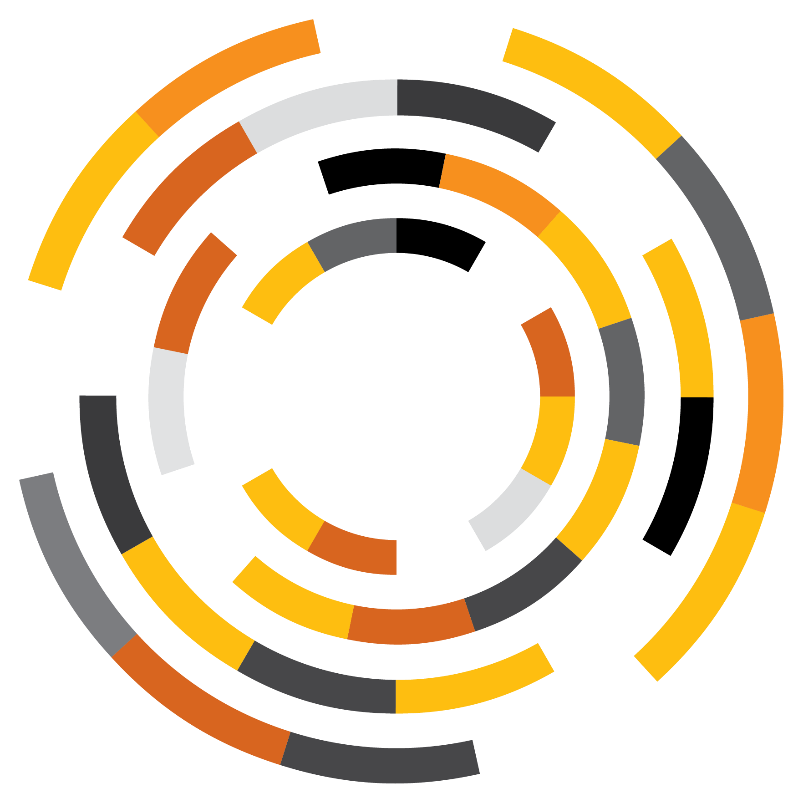 Cyber Agenda 2024
19
[Speaker Notes: SPM Thomas: ”Kan du sætte ord på, hvordan I interagerer med bestyrelsen på cybersikkerhedsområdet?”]
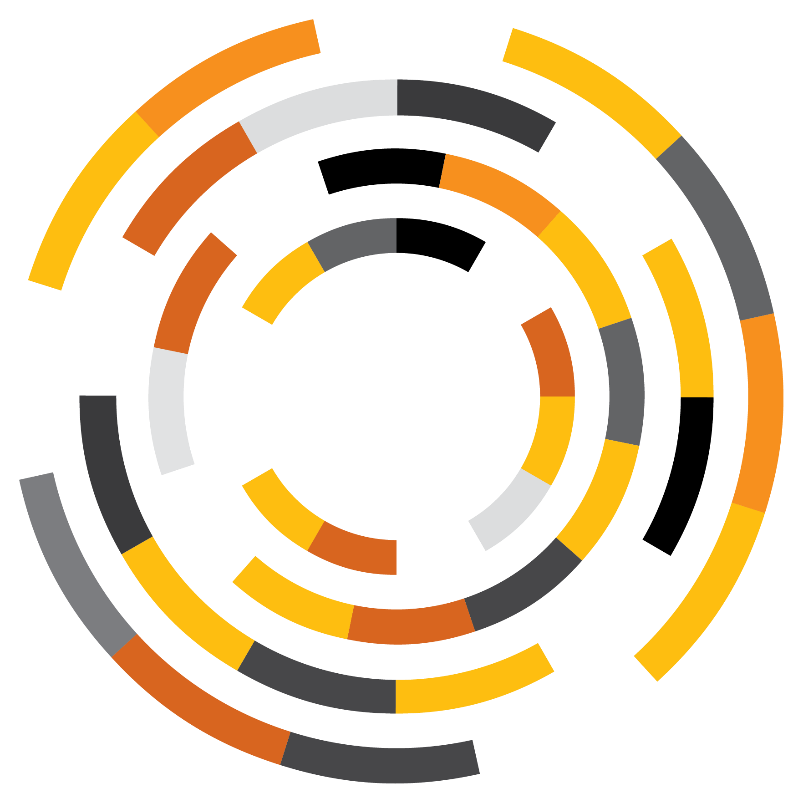 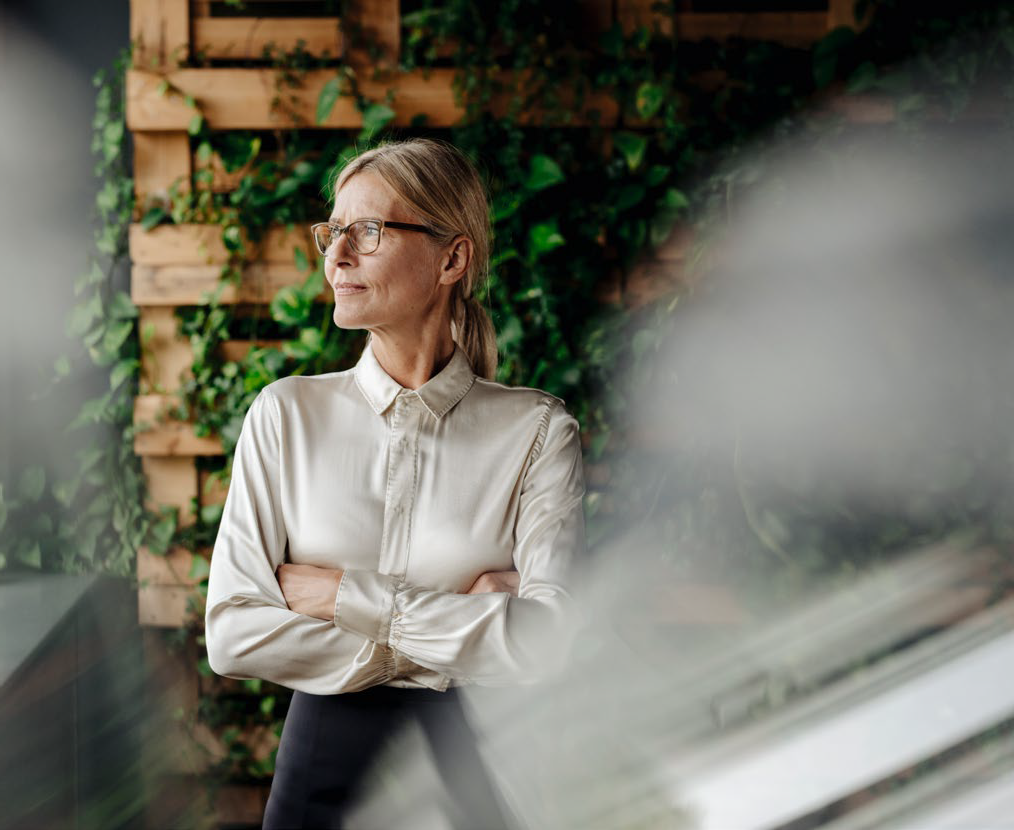 TAK FOR I DAG
Download
PwC’s Cybercrime Survey 2023
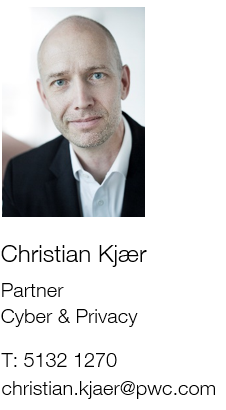 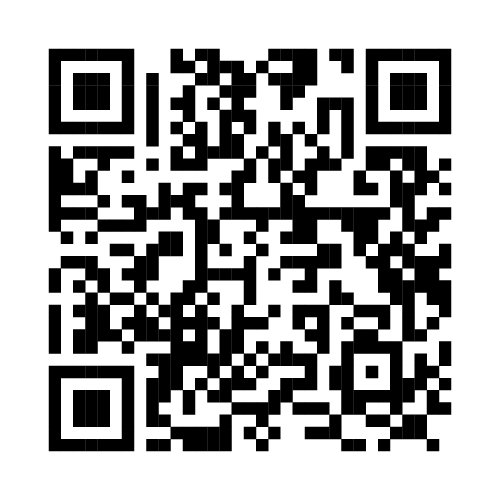 20